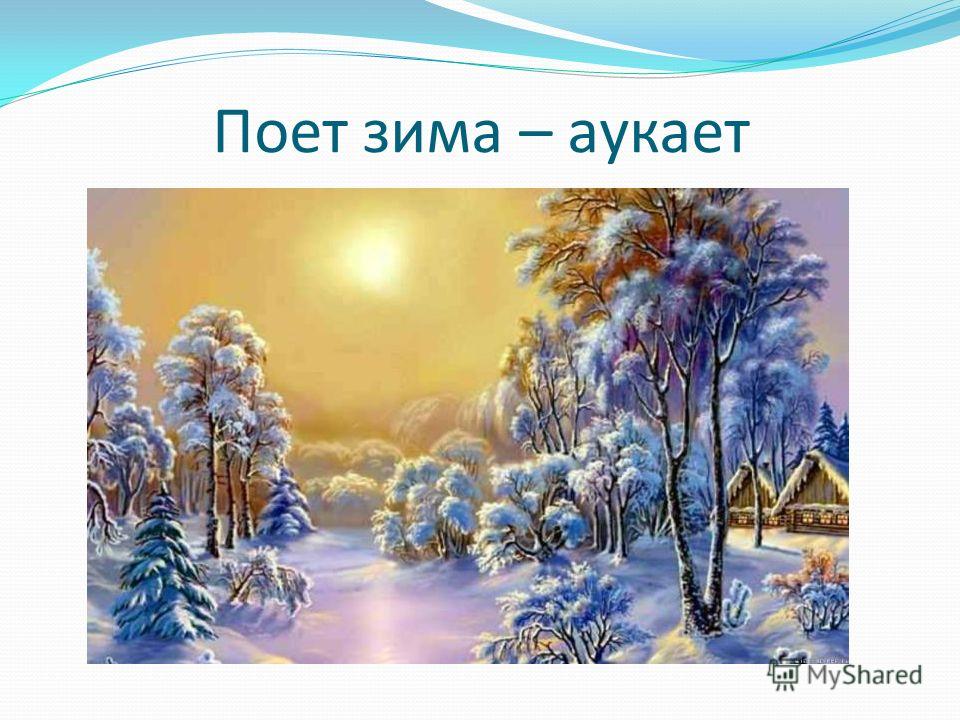 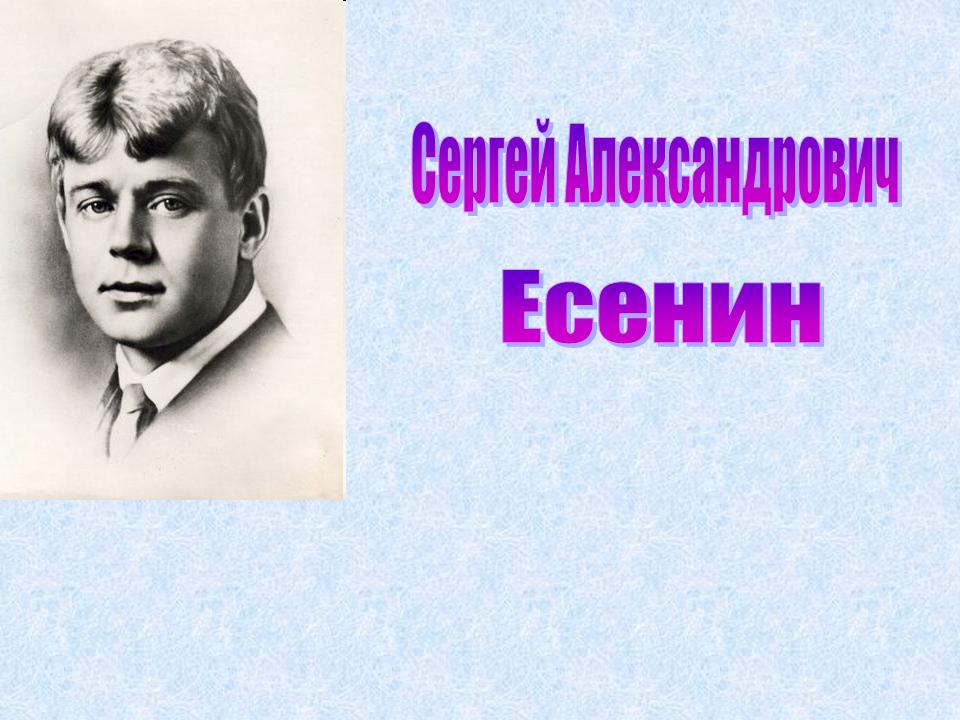 Мнемотаблица
Автор: Мельникова Т.Б.
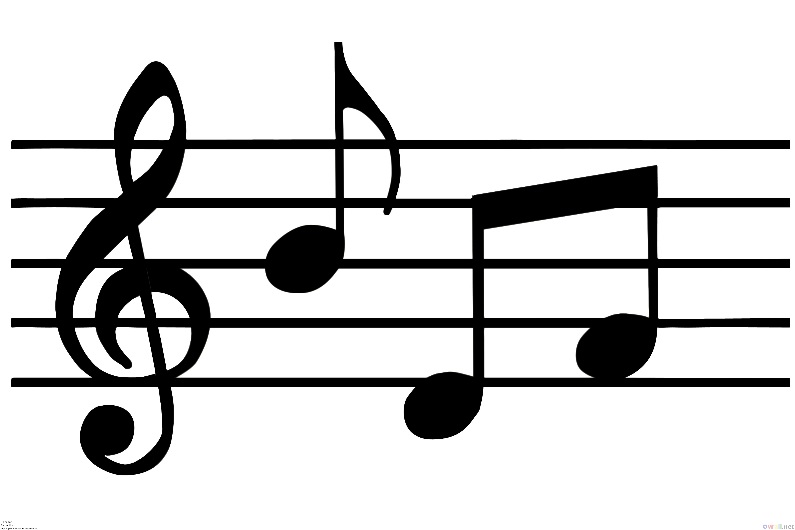 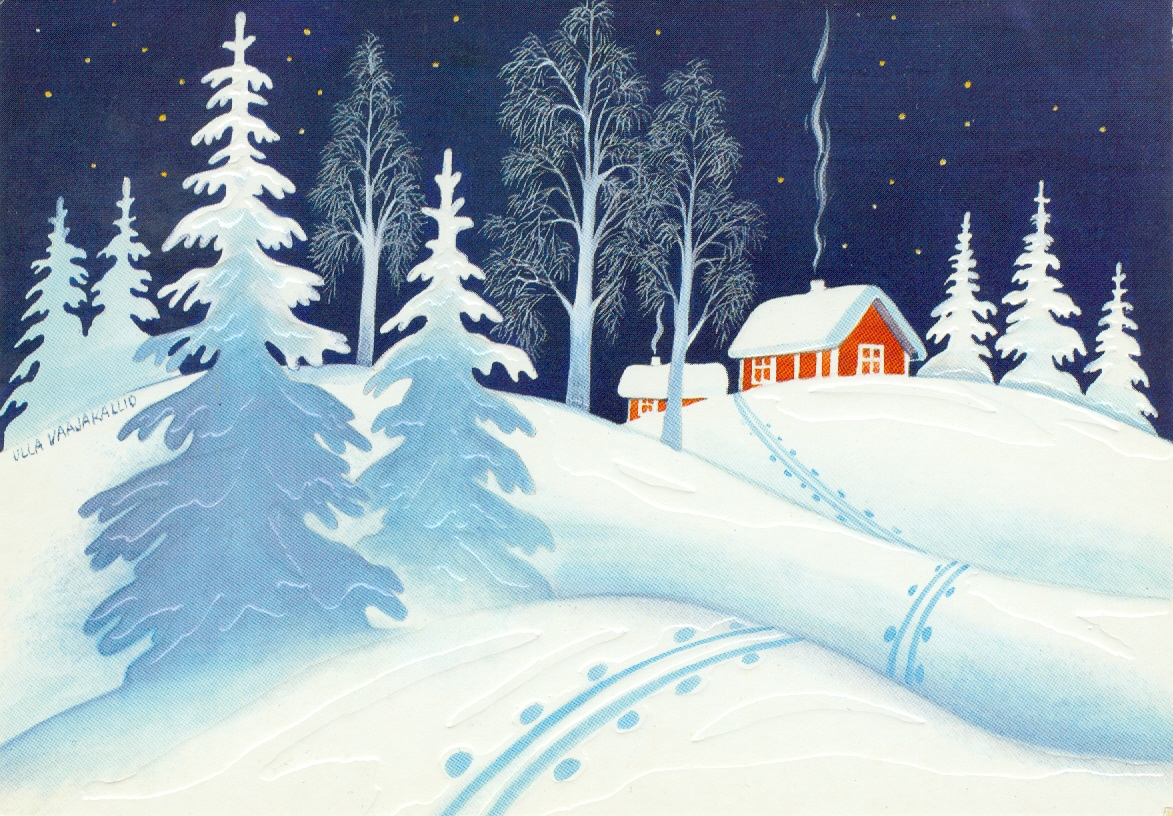 АУ
Поет зима — аукает,
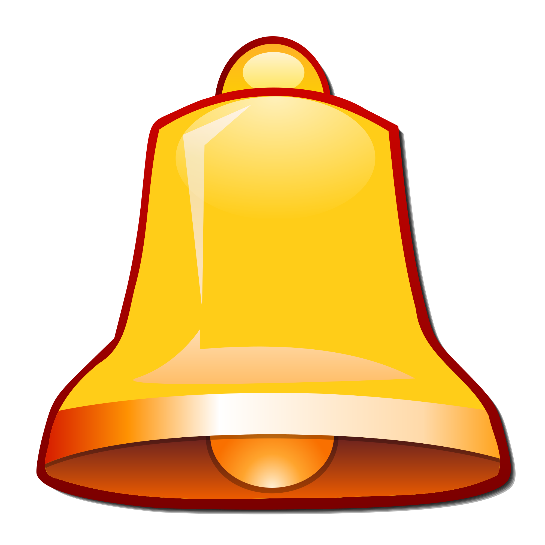 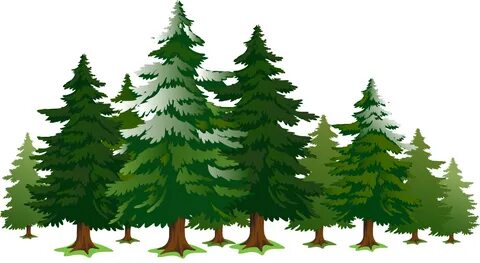 100
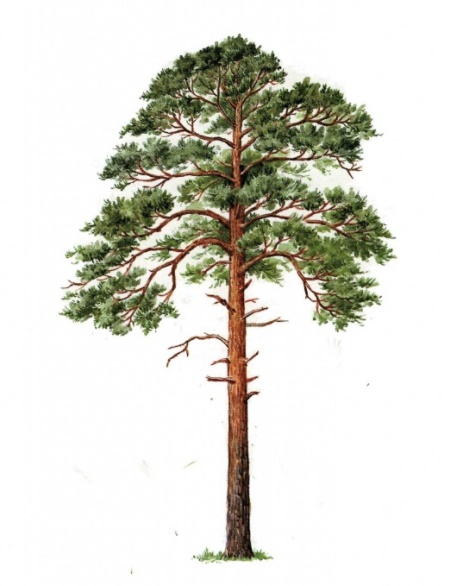 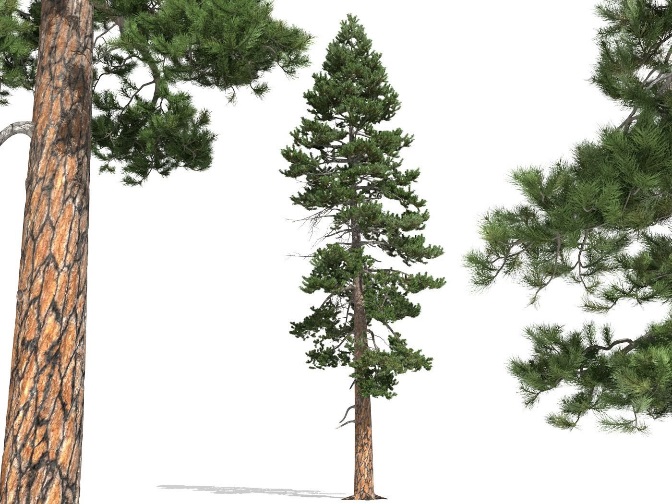 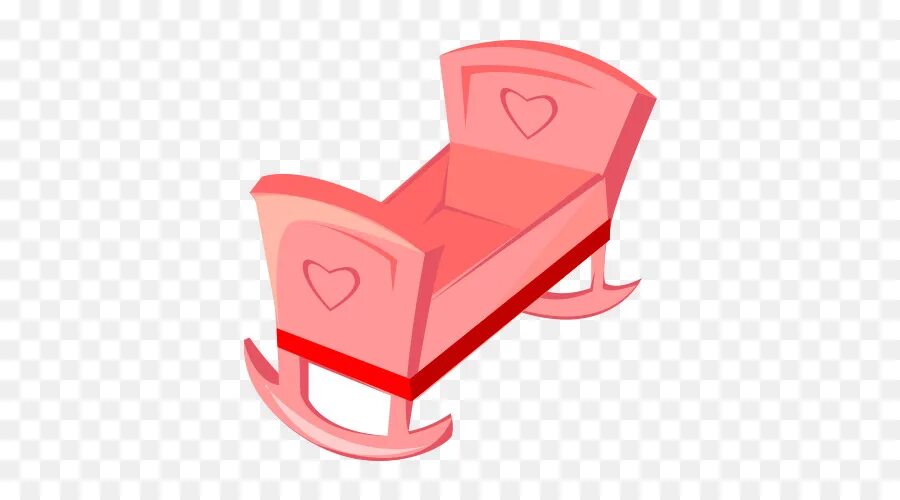 Мохнатый лес баюкает
Стозвоном сосняка.
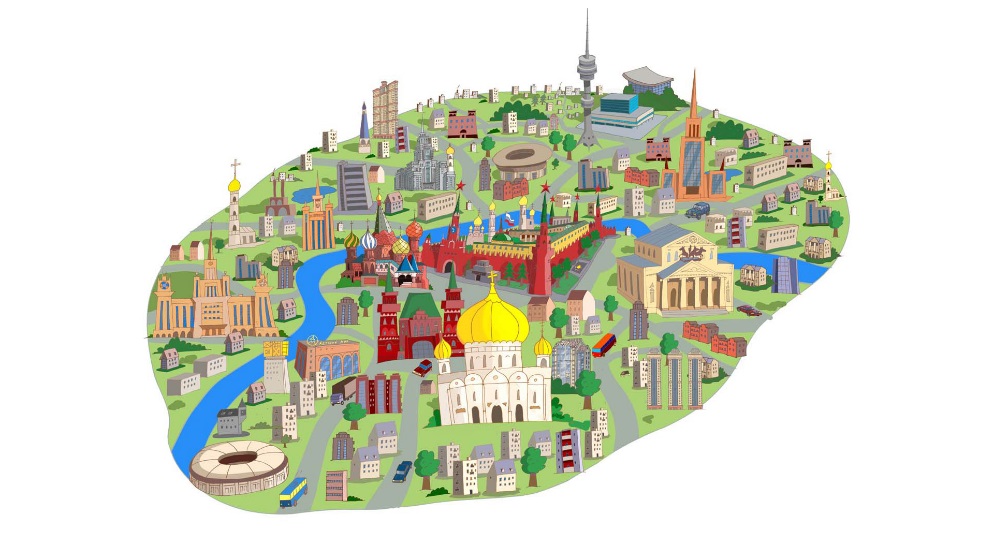 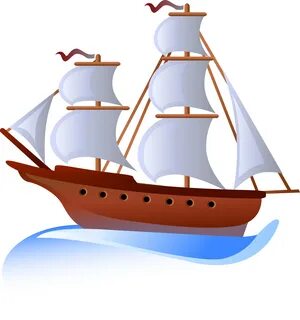 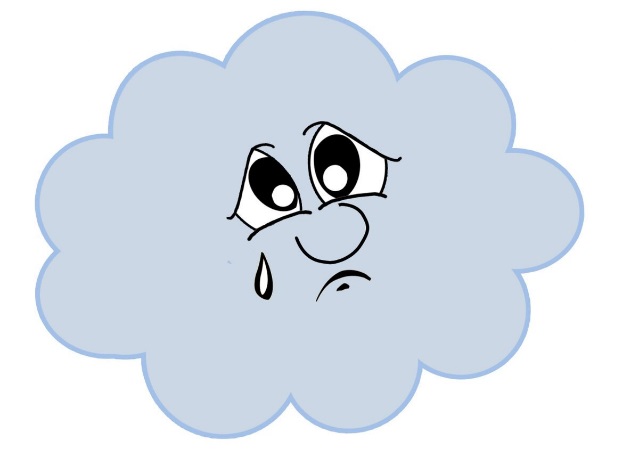 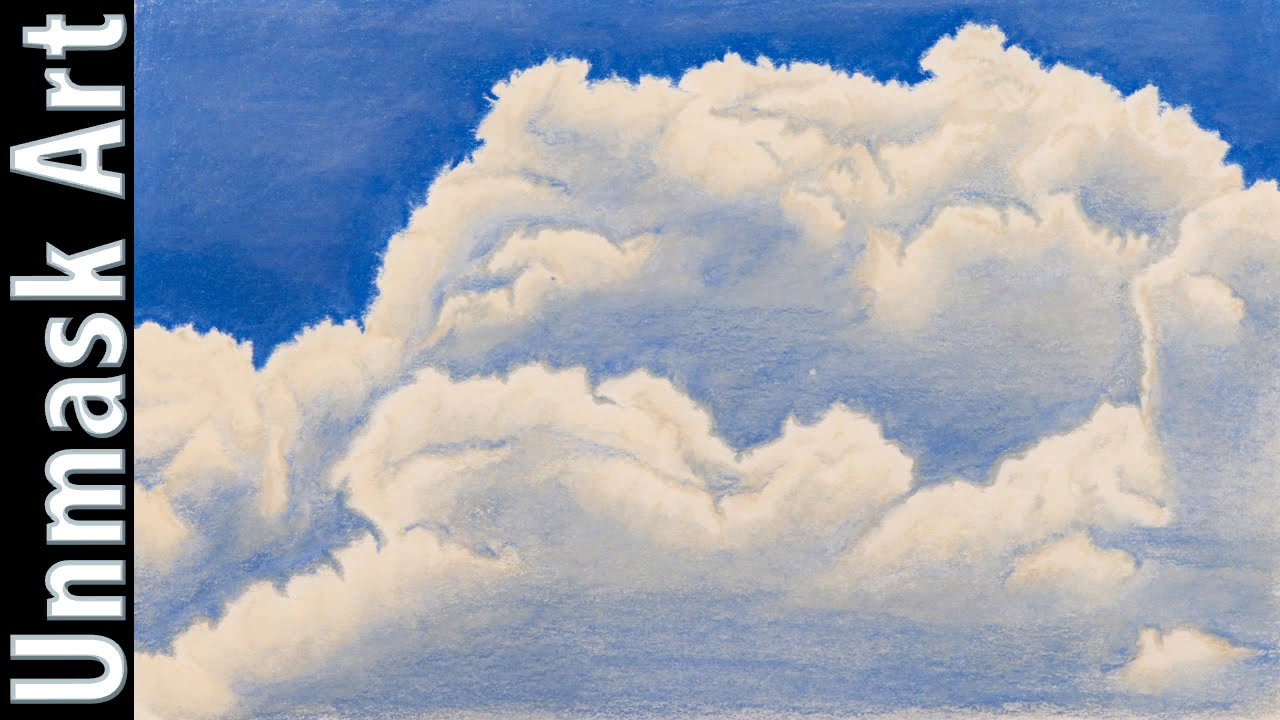 Кругом с тоской глубокою
Плывут в страну далекую
Седые облака.
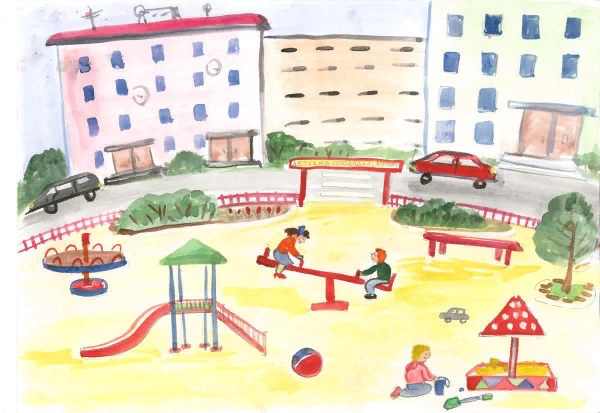 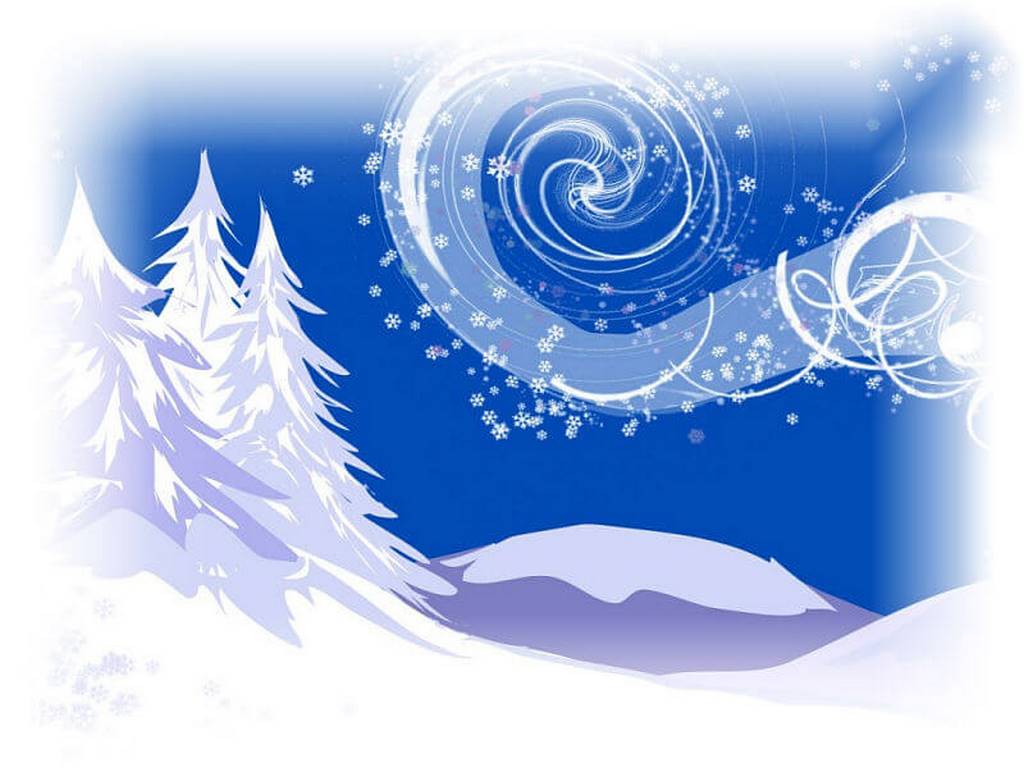 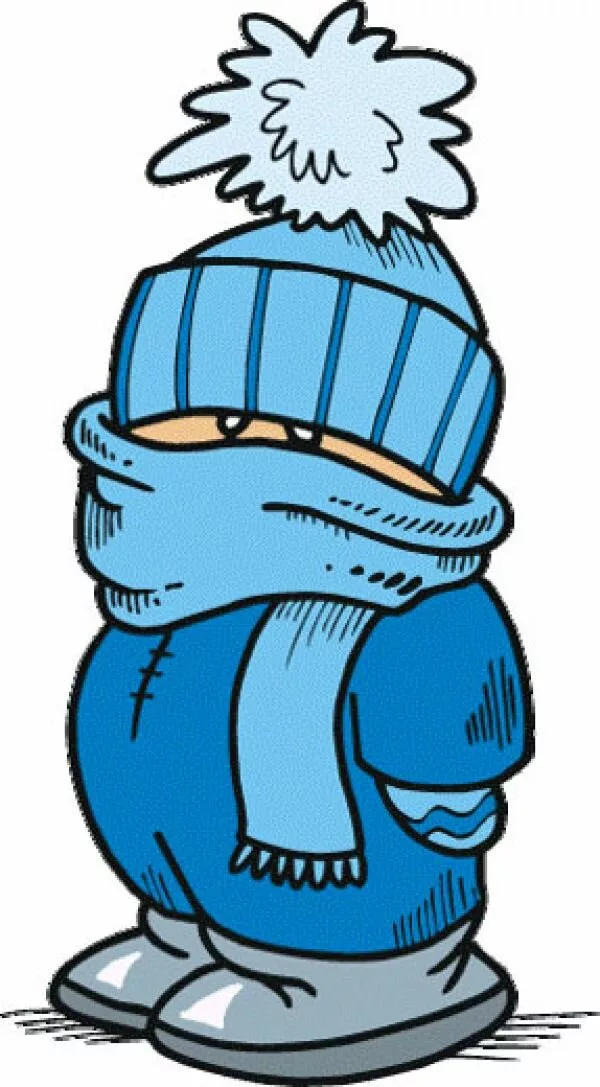 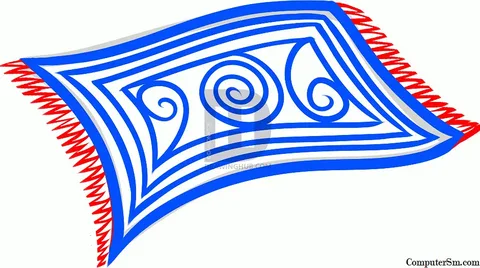 А по двору метелица
Ковром шелковым стелется,
Но больно холодна.
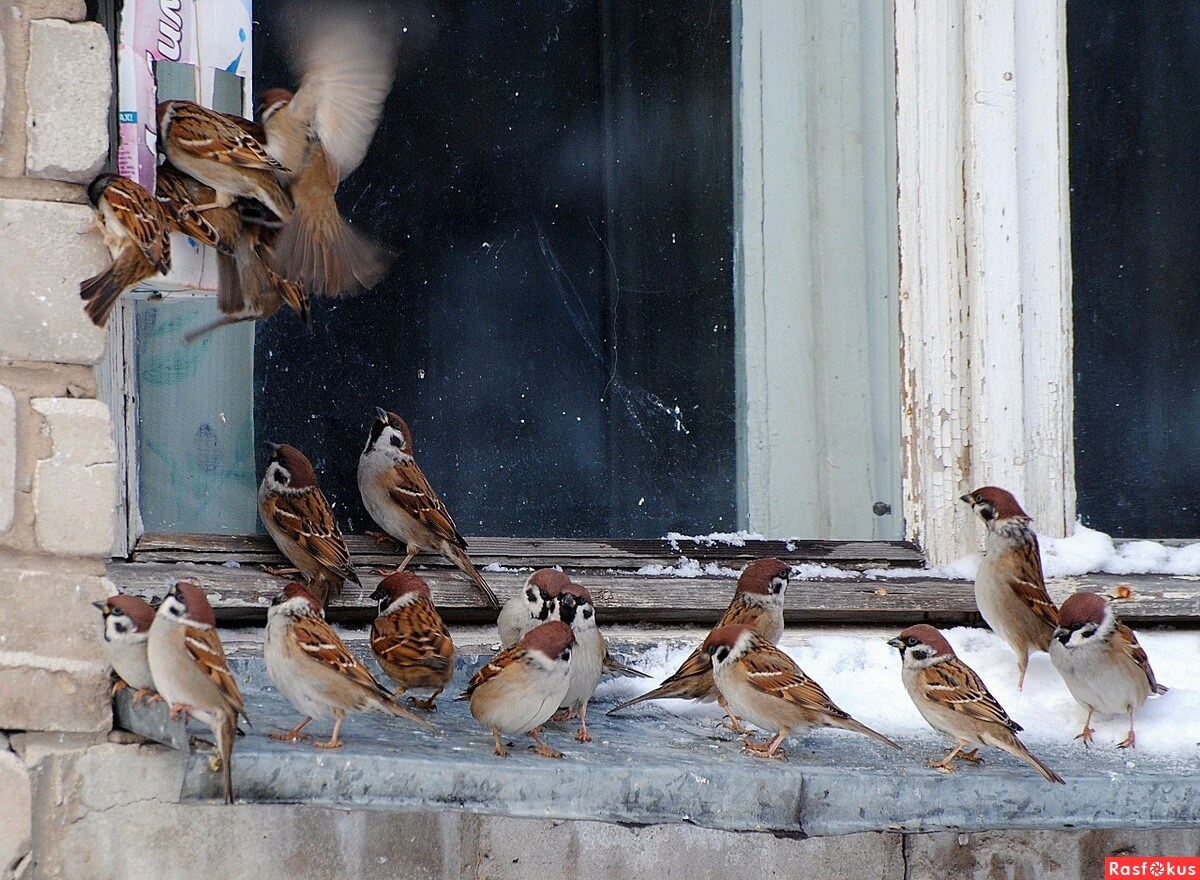 Воробышки игривые,
Как детки сиротливые,
Прижались у окна. 
Озябли пташки малые,
Голодные, усталые,
И жмутся поплотней.
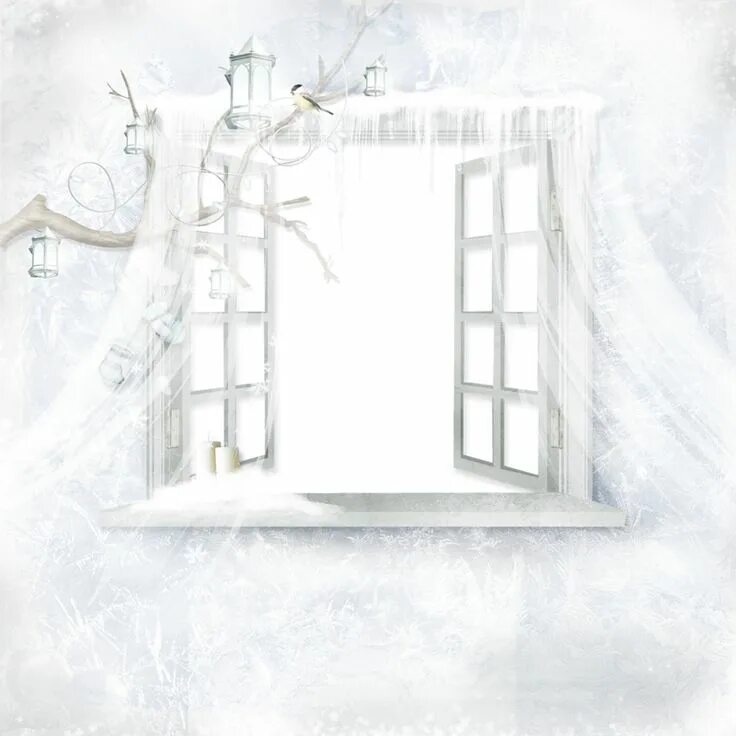 А вьюга с ревом бешеным
Стучит по ставням свешенным
И злится все сильней.
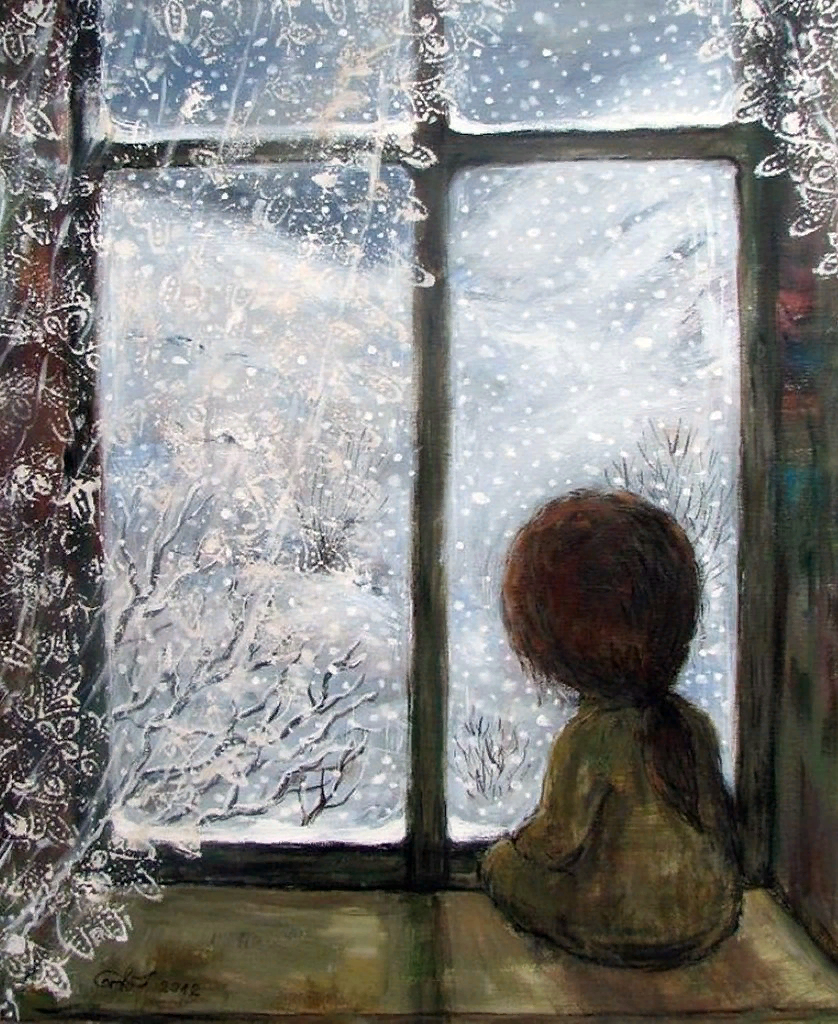 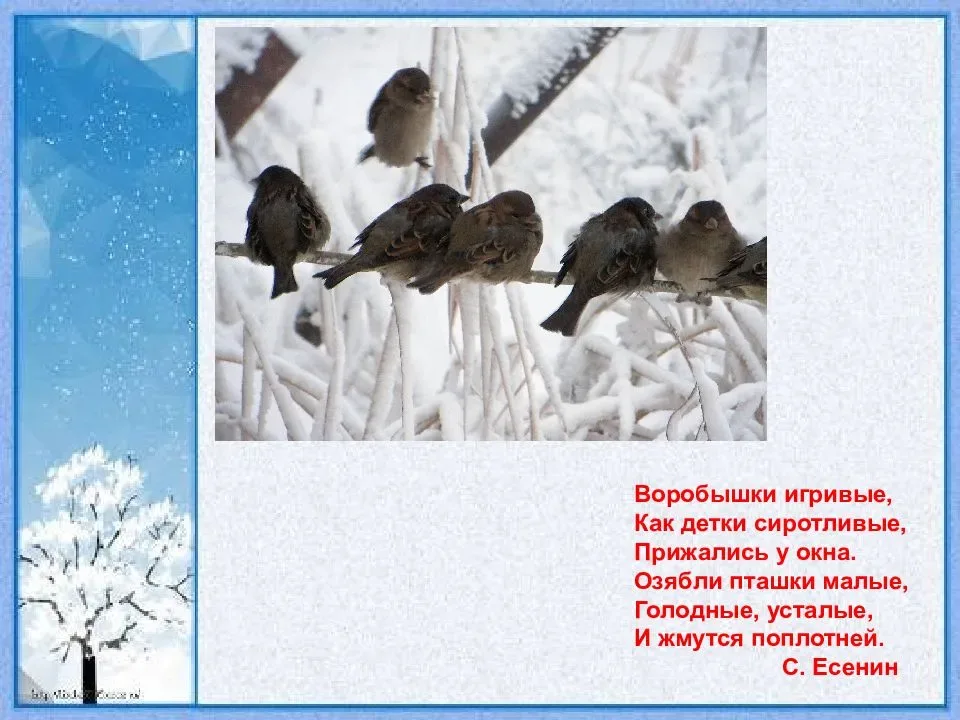 И дремлют пташки нежные
Под эти вихри снежные
У мерзлого окна.
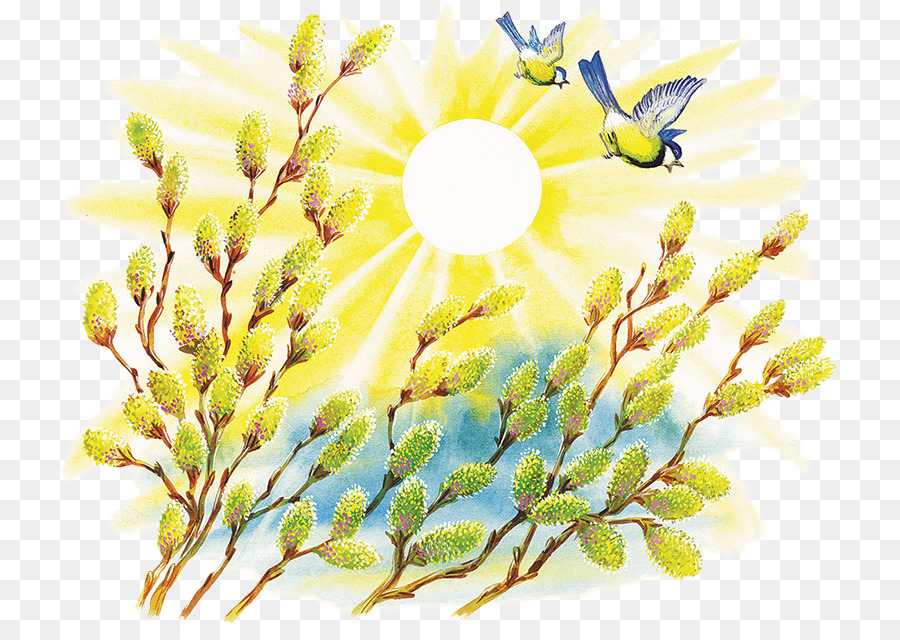 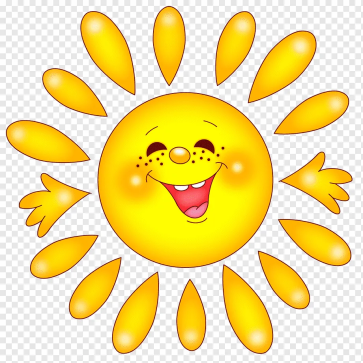 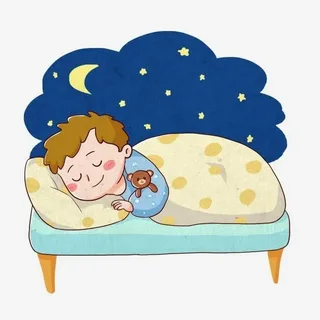 И снится им прекрасная,
В улыбках солнца ясная
Красавица весна.